Higher Biology Revision
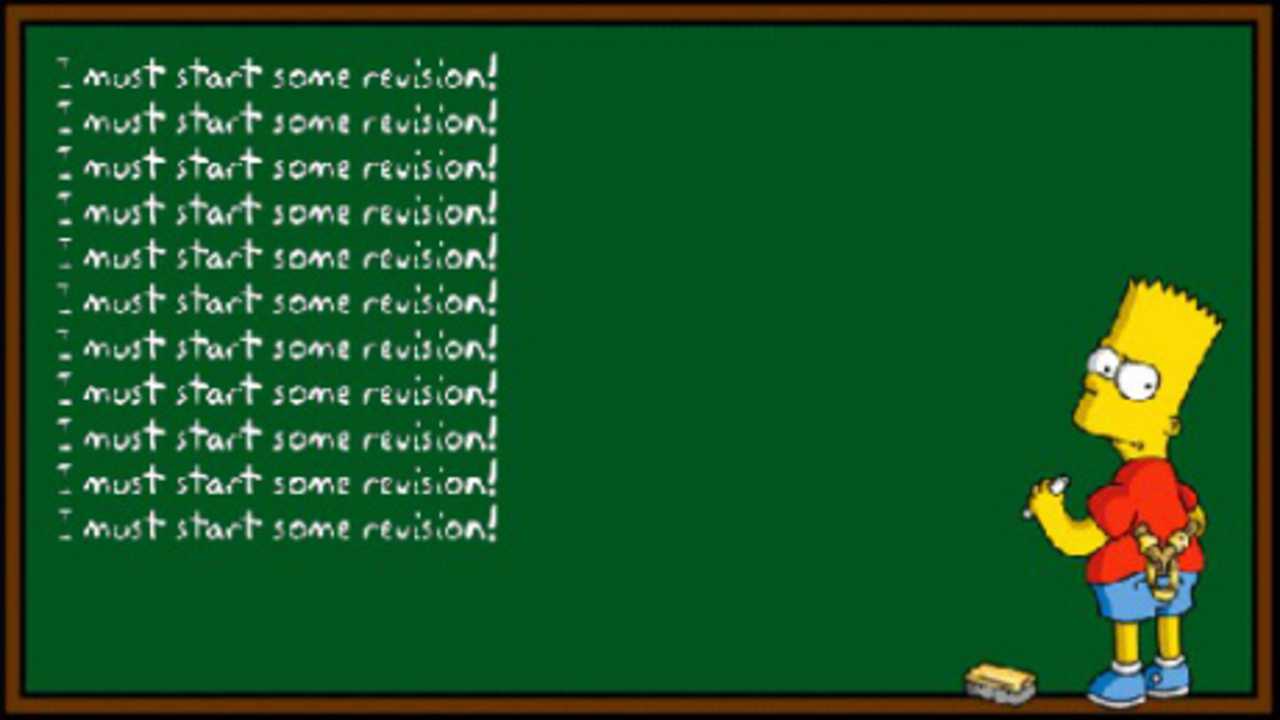 Key area: Structure of DNA
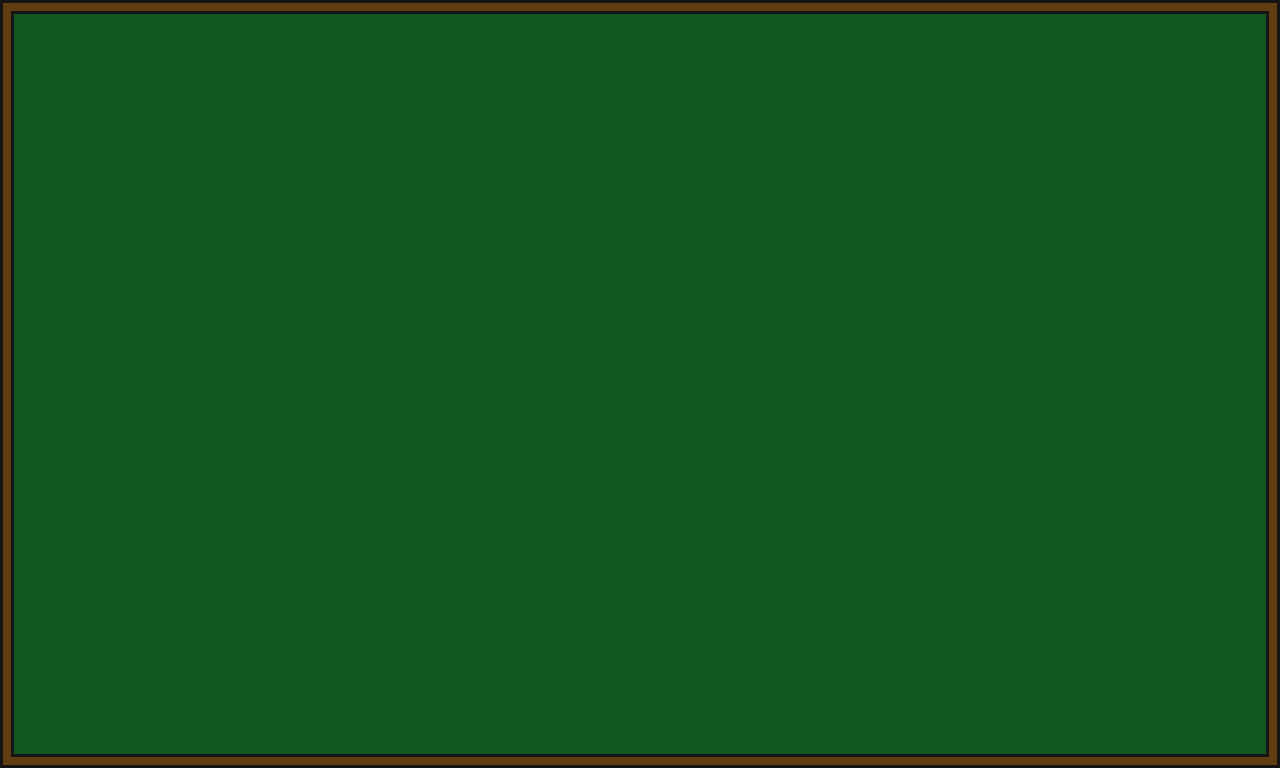 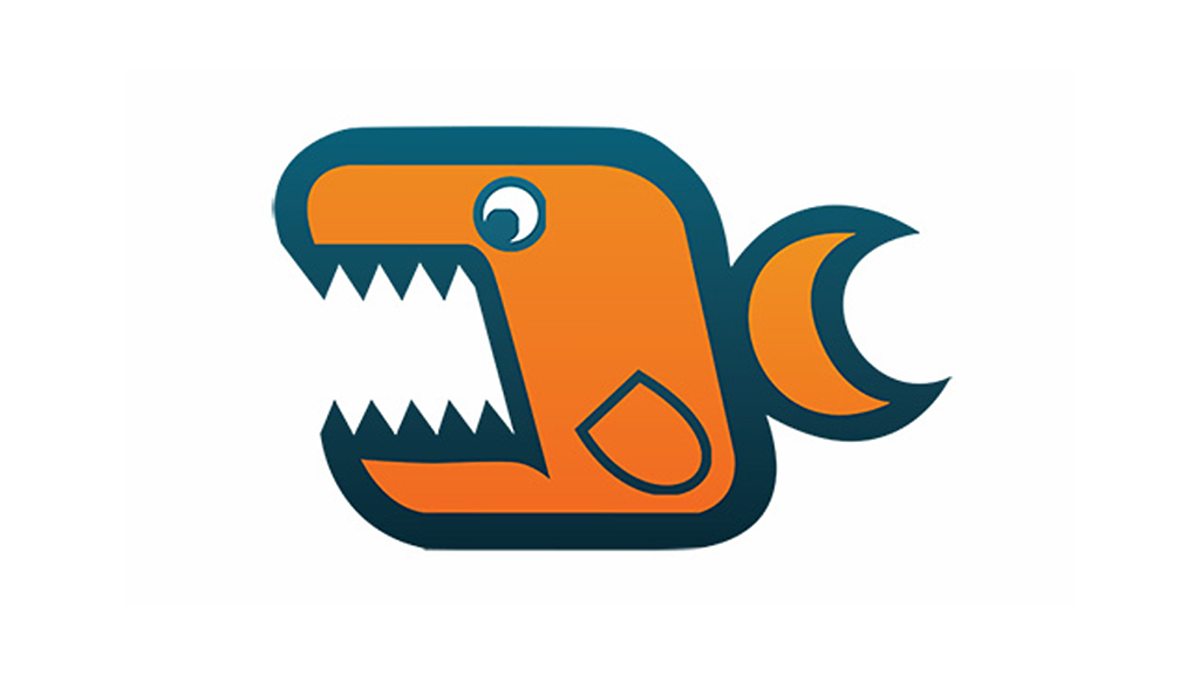 One diagram and five important points
Key area: Replication of DNA
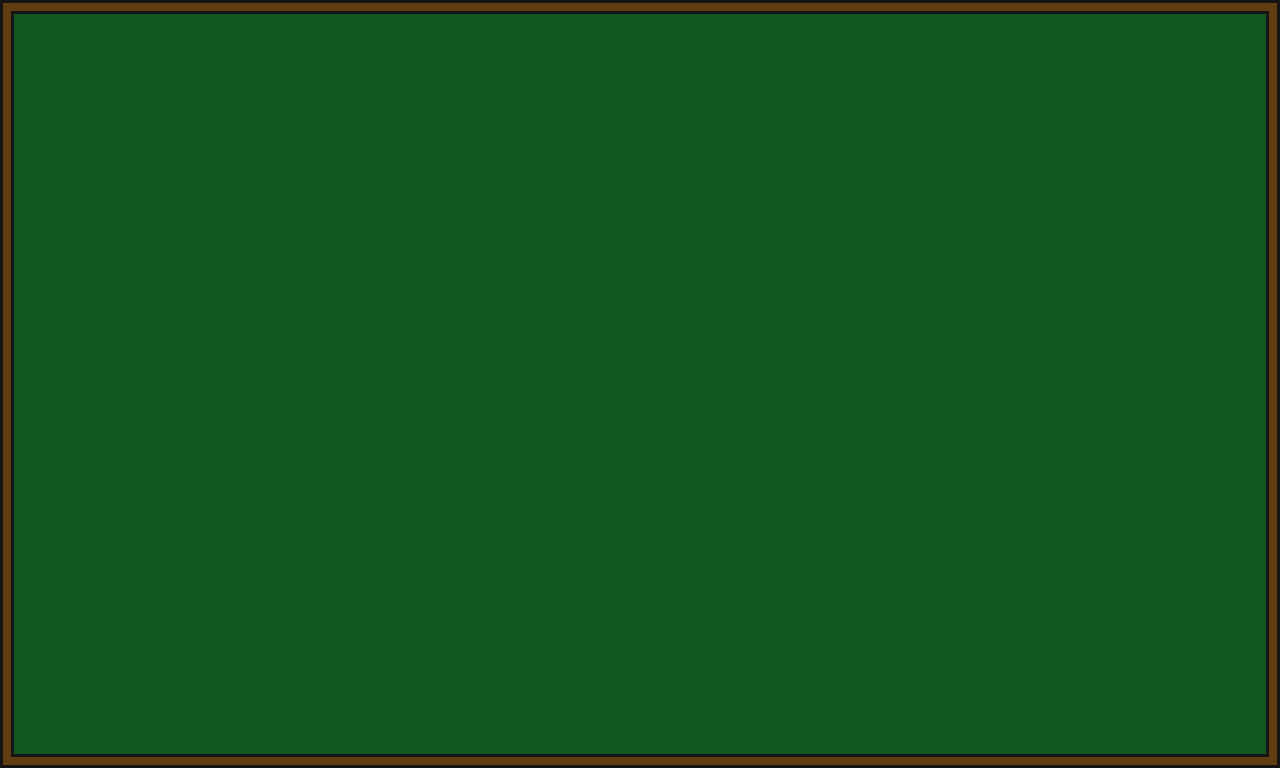 One diagram and outline the role of enzymes in DNA replication
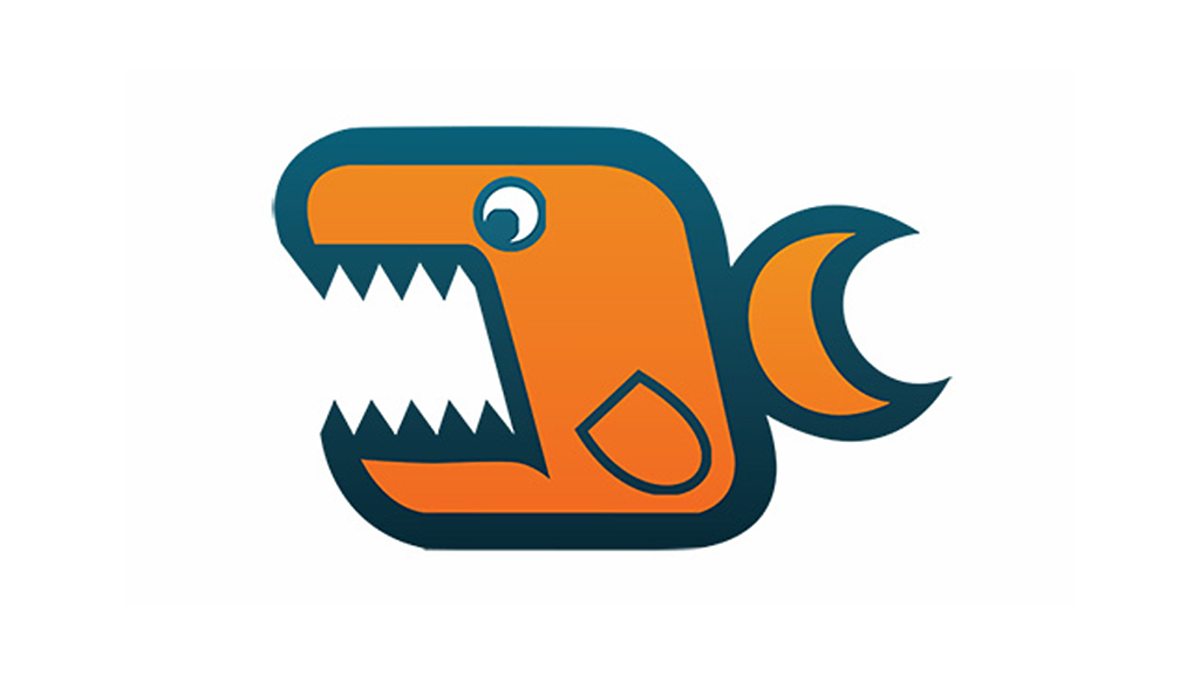 Key area: Control of gene expression
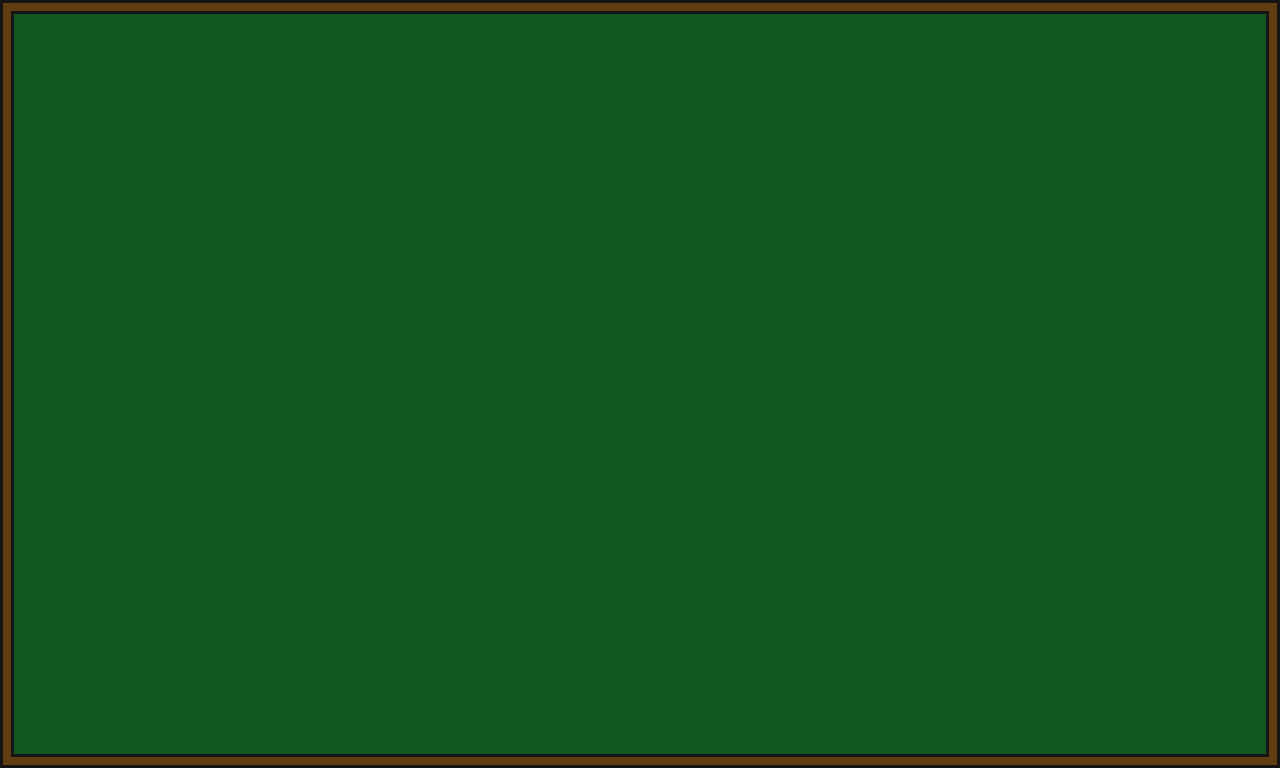 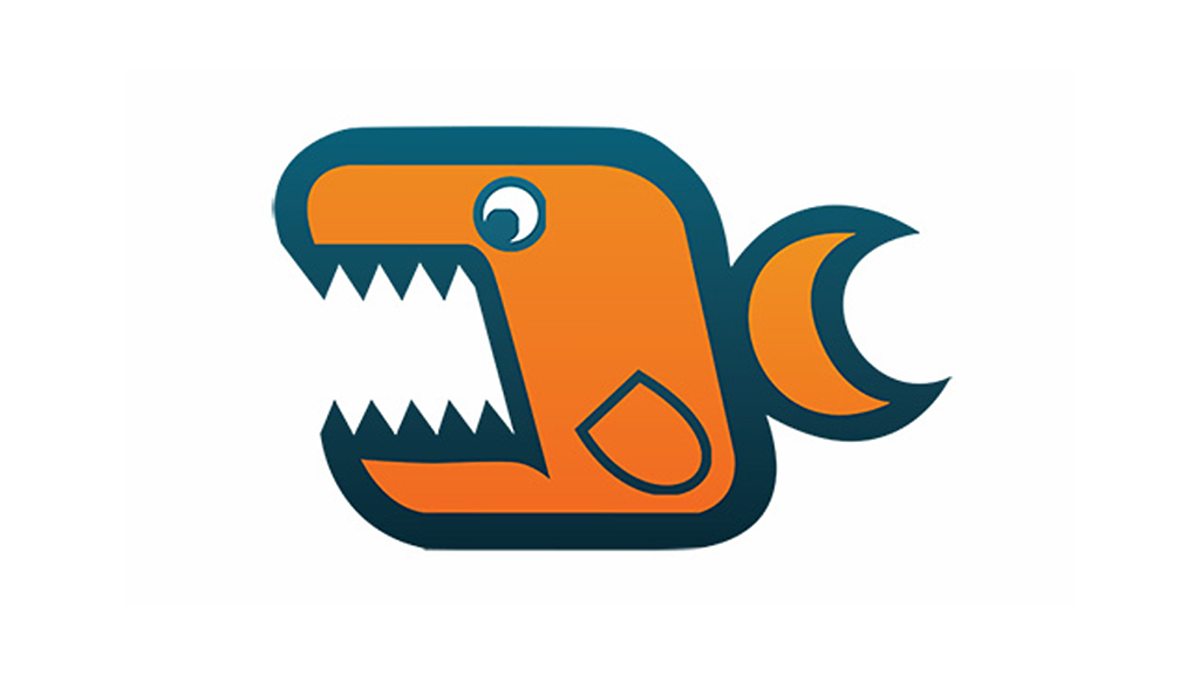 Higher Biology for CfE  p 43 Testing your knowledge Q4
Key area: Cellular differentiation
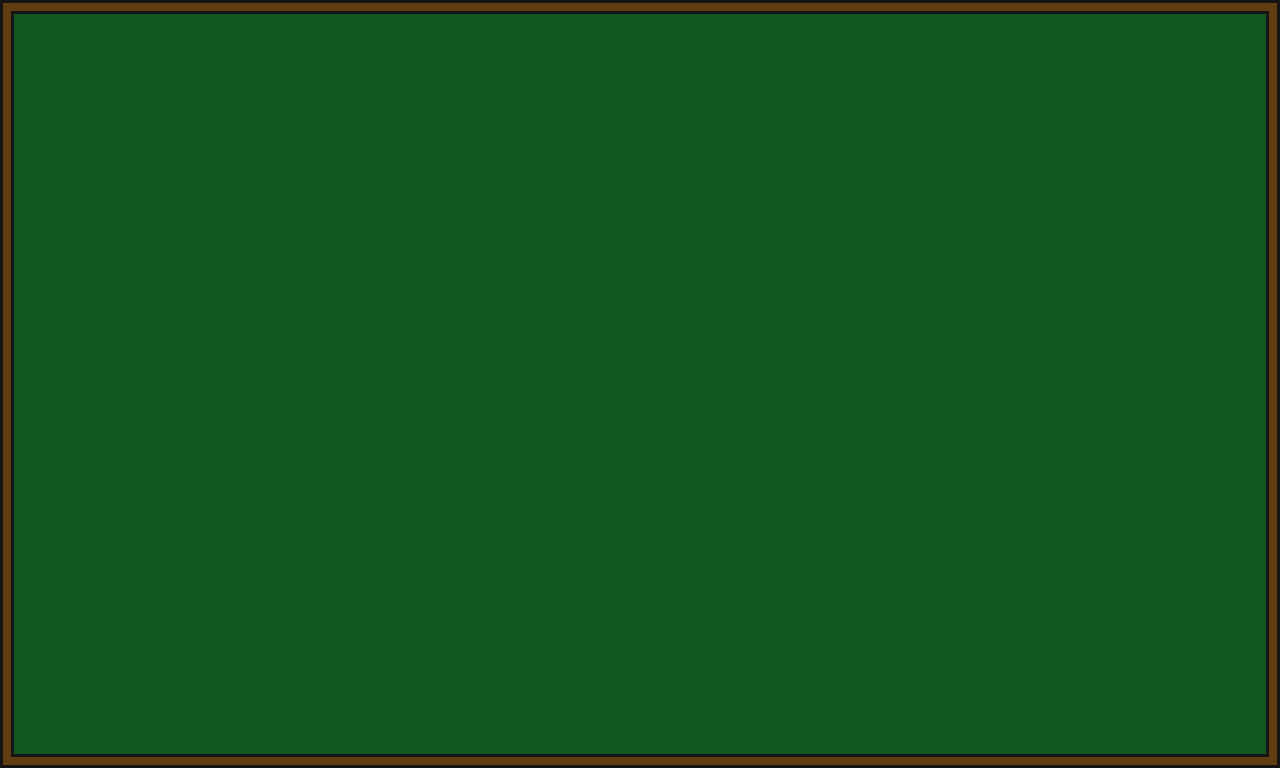 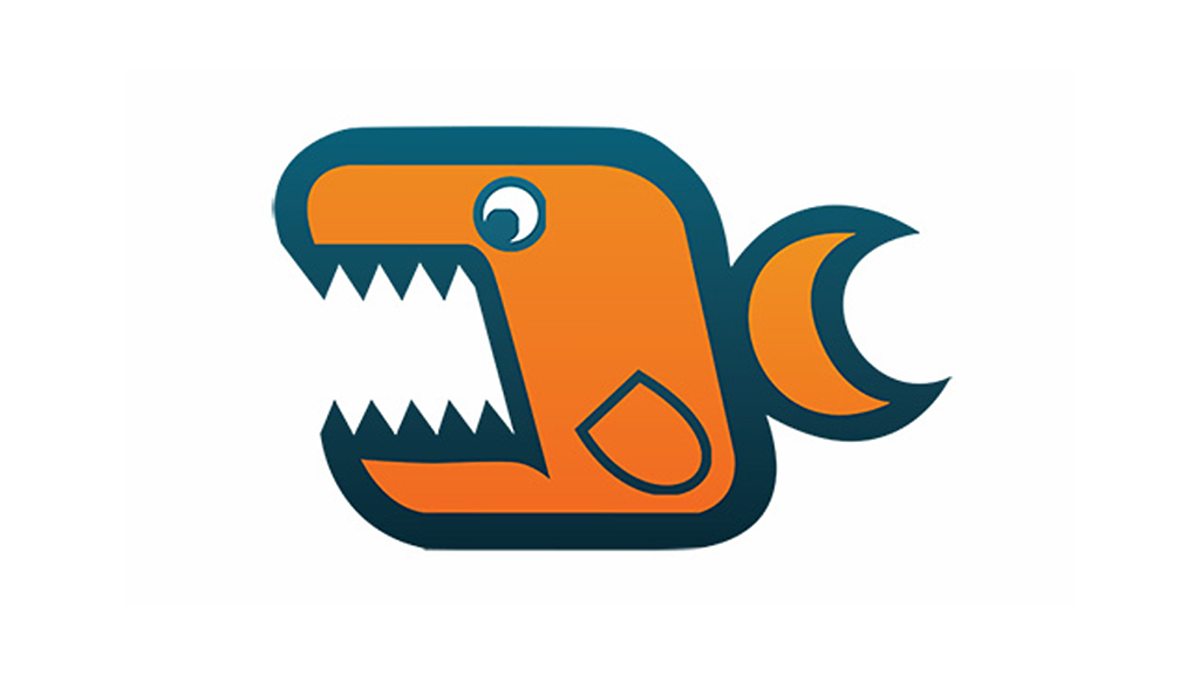 Define: differentiation, meristem, stem cell, multipotent.





Discuss the differences between embryonic stem cells and adult stem cells
Key area: Structure of the genome
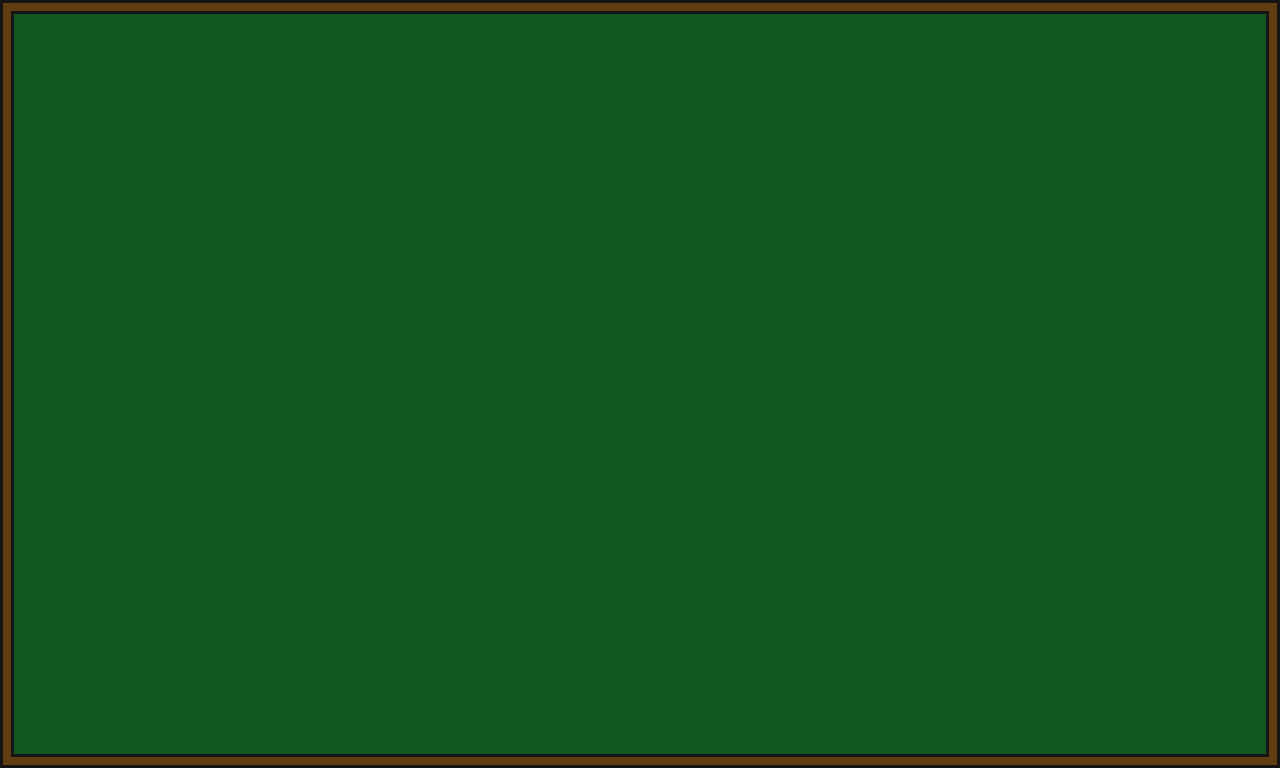 Higher Biology for CfE  p 67 Testing your knowledge  1 Q4 – copy the correct statements only
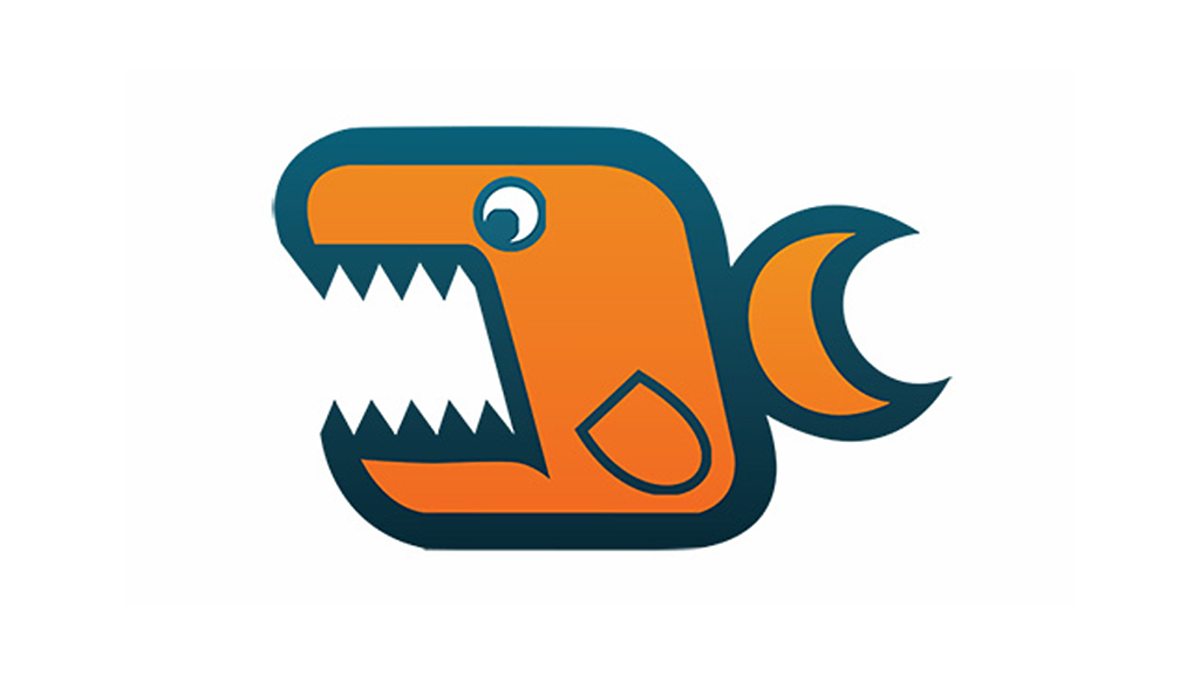 Key area: Mutations
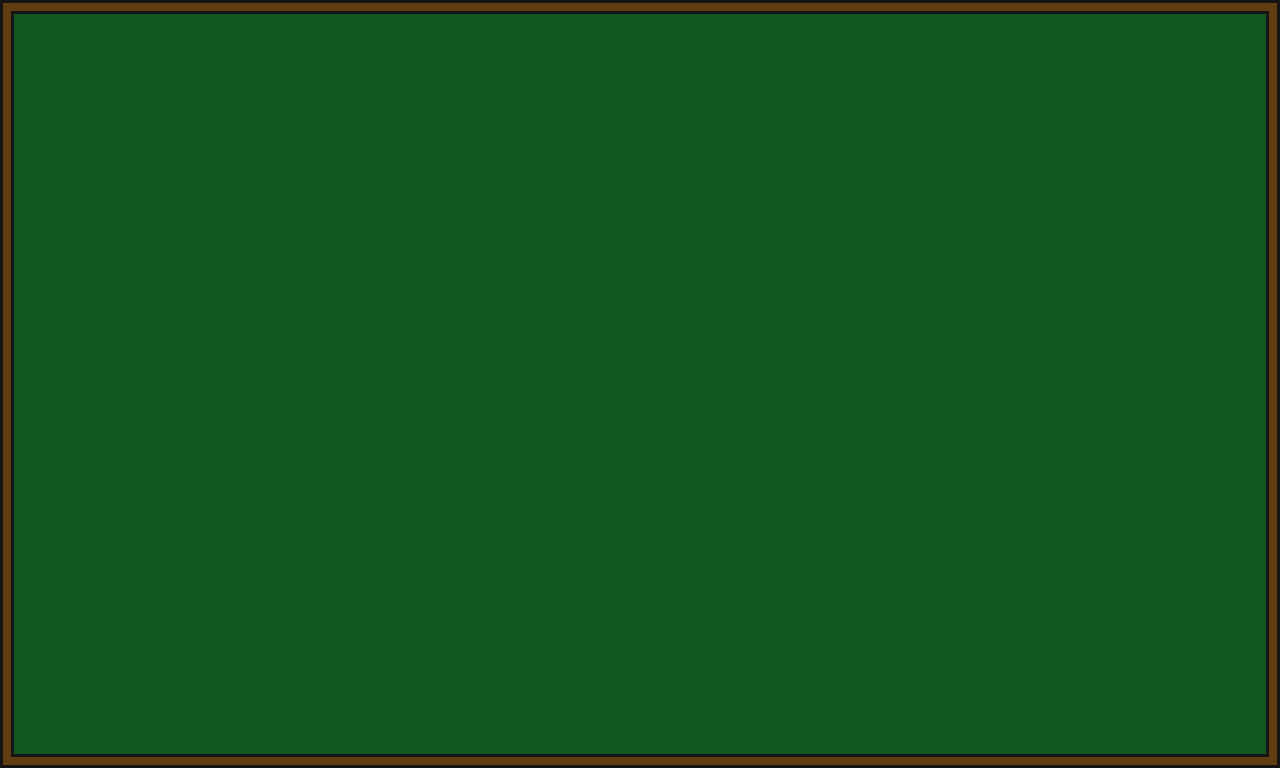 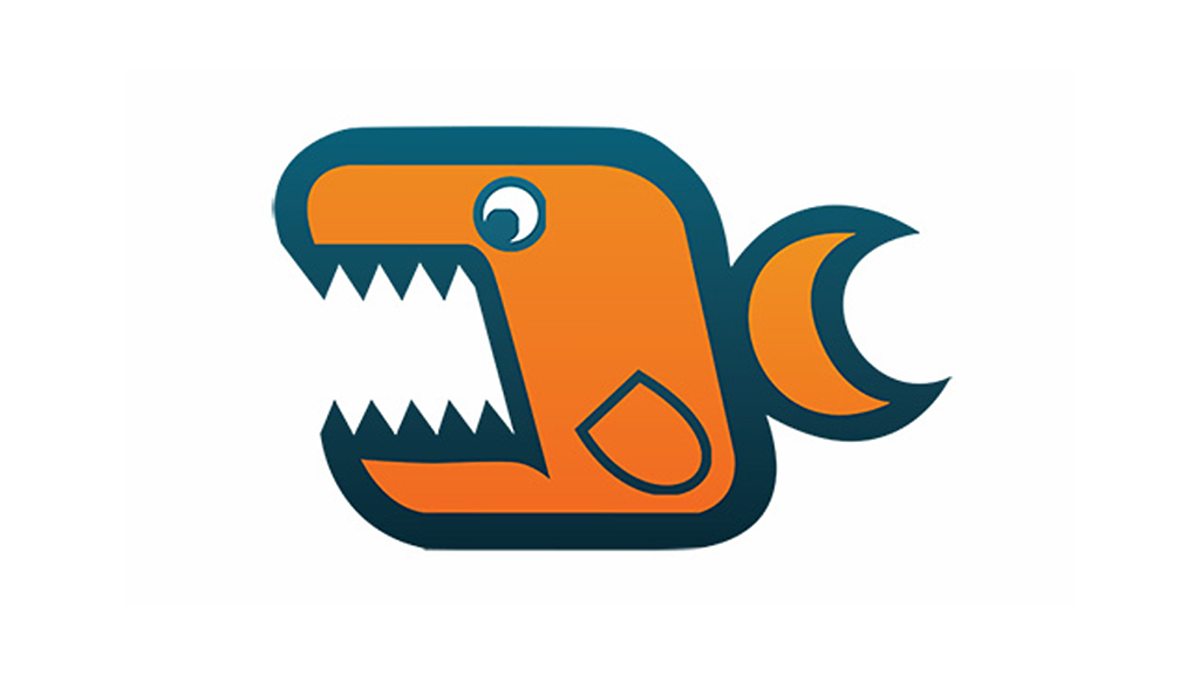 Otline the mutation that results in sickle cell disease




Explain how a polyploid plant such as a banana containing three separate sets of chromosomes could have arisen
Key area: Evolution
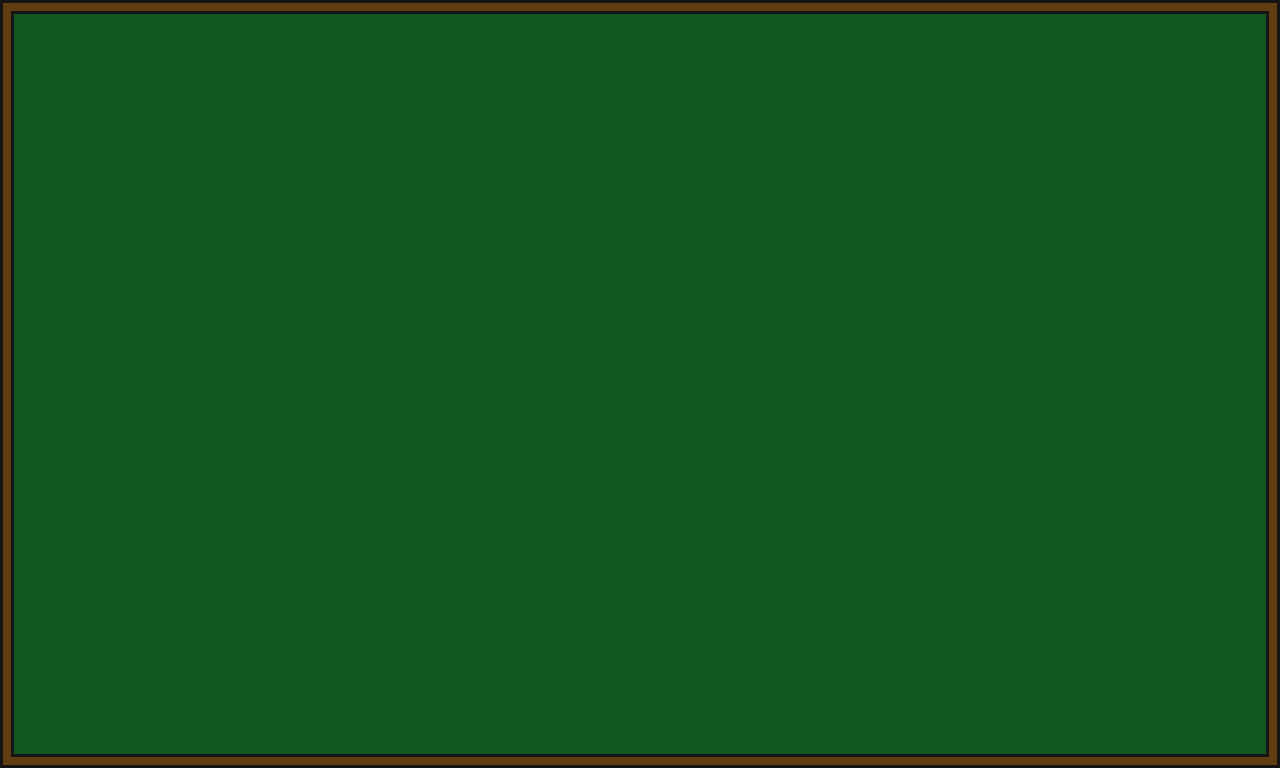 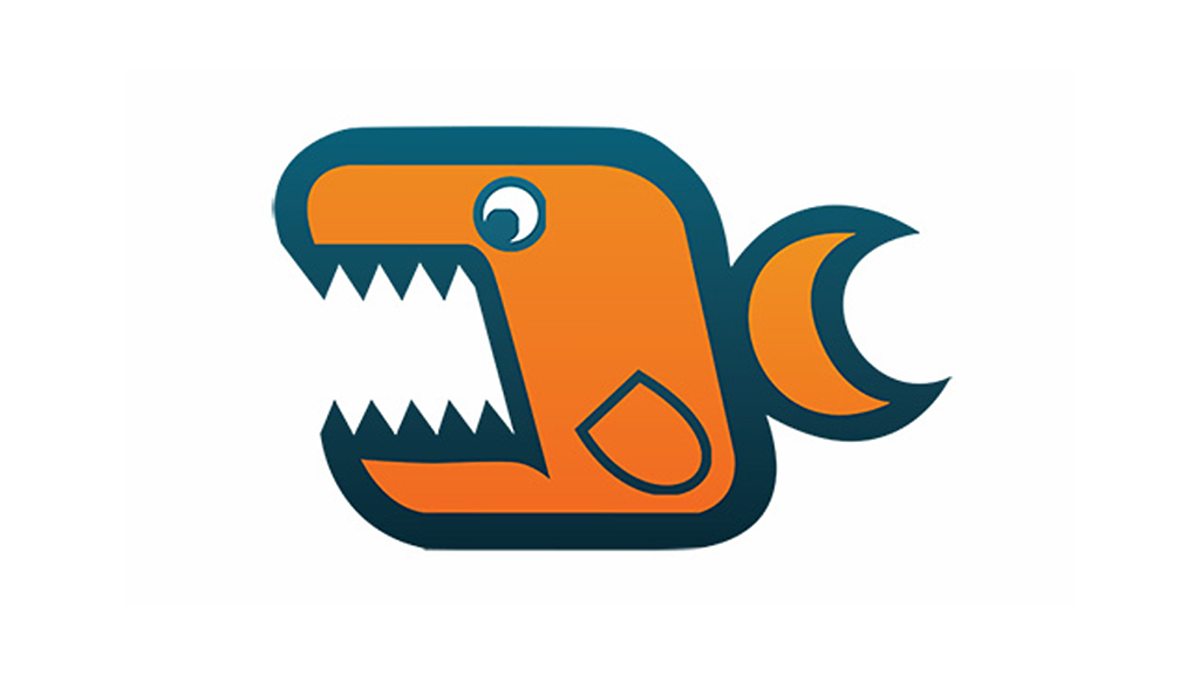 Through internet research, outline the evolution of the horse





Using examples, distinguish between allopatric and sympatric speciation
Key area: Genomic sequencing
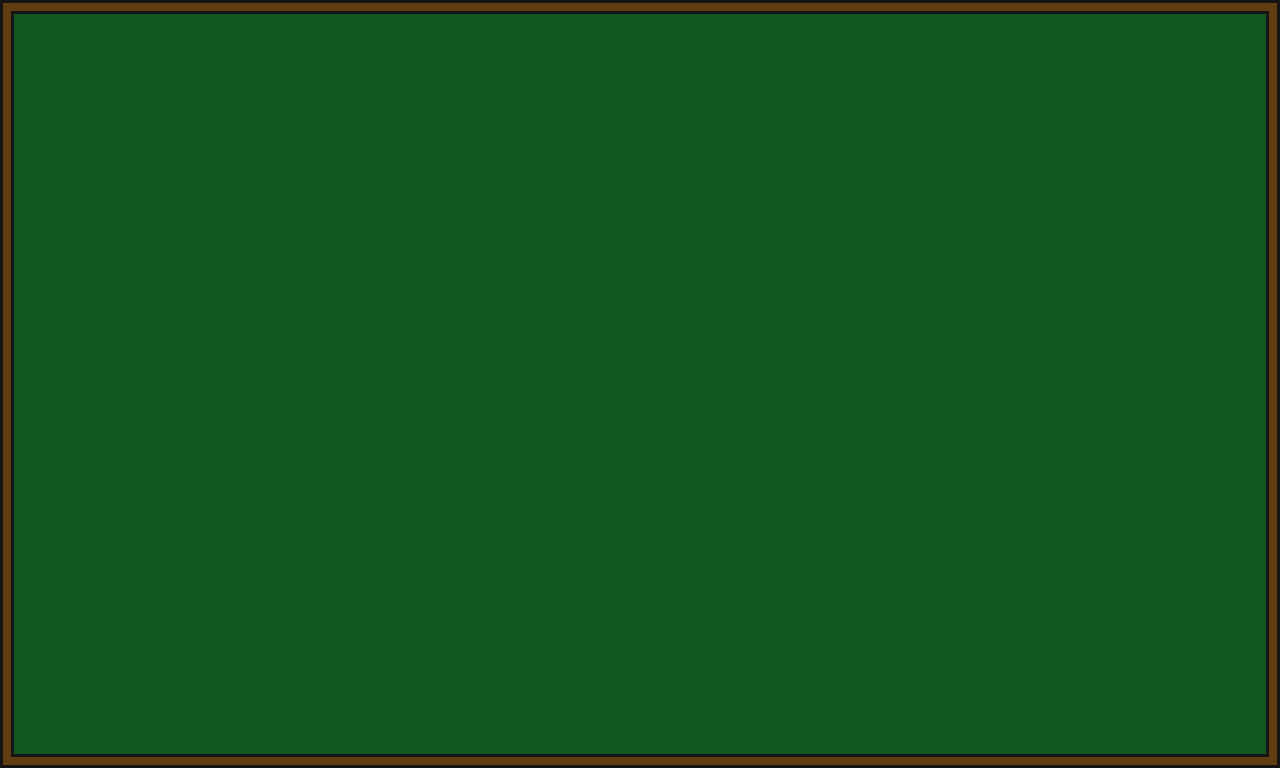 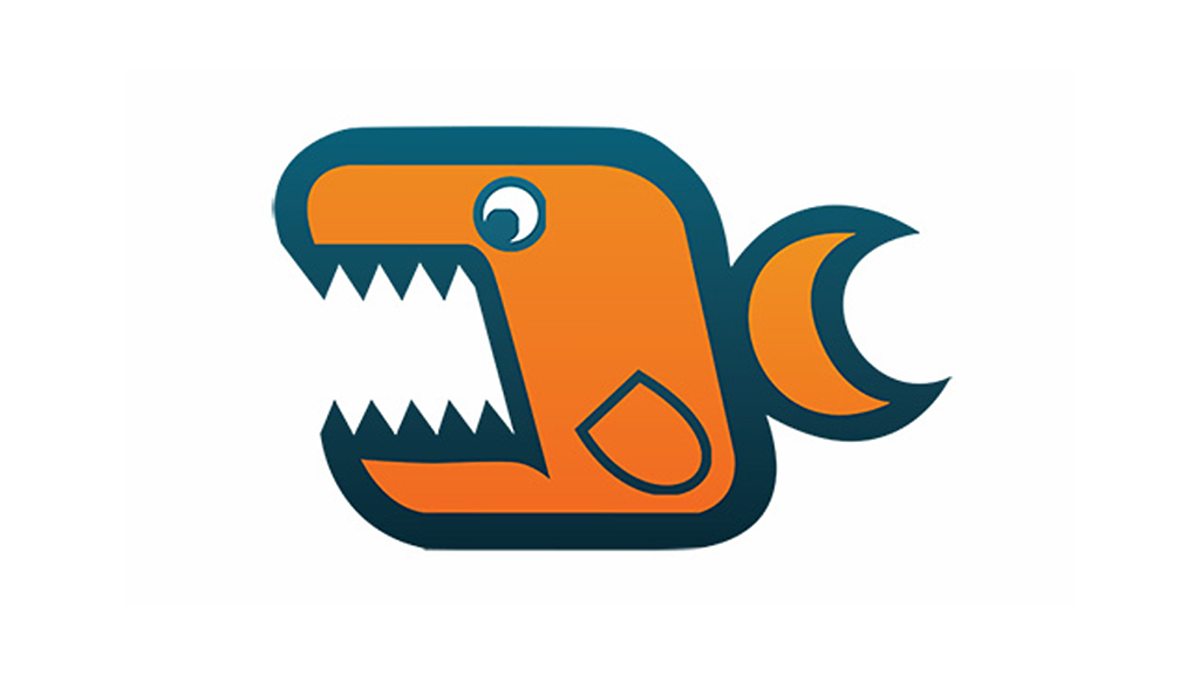 Define phylogenetics



Draw a flow chart to show the evolution of plants using the terms below:
last universal ancestor
photosynthetic land plants
photosynthetic eukaryotes
multicellular green plants
photosynthetic prokaryotes